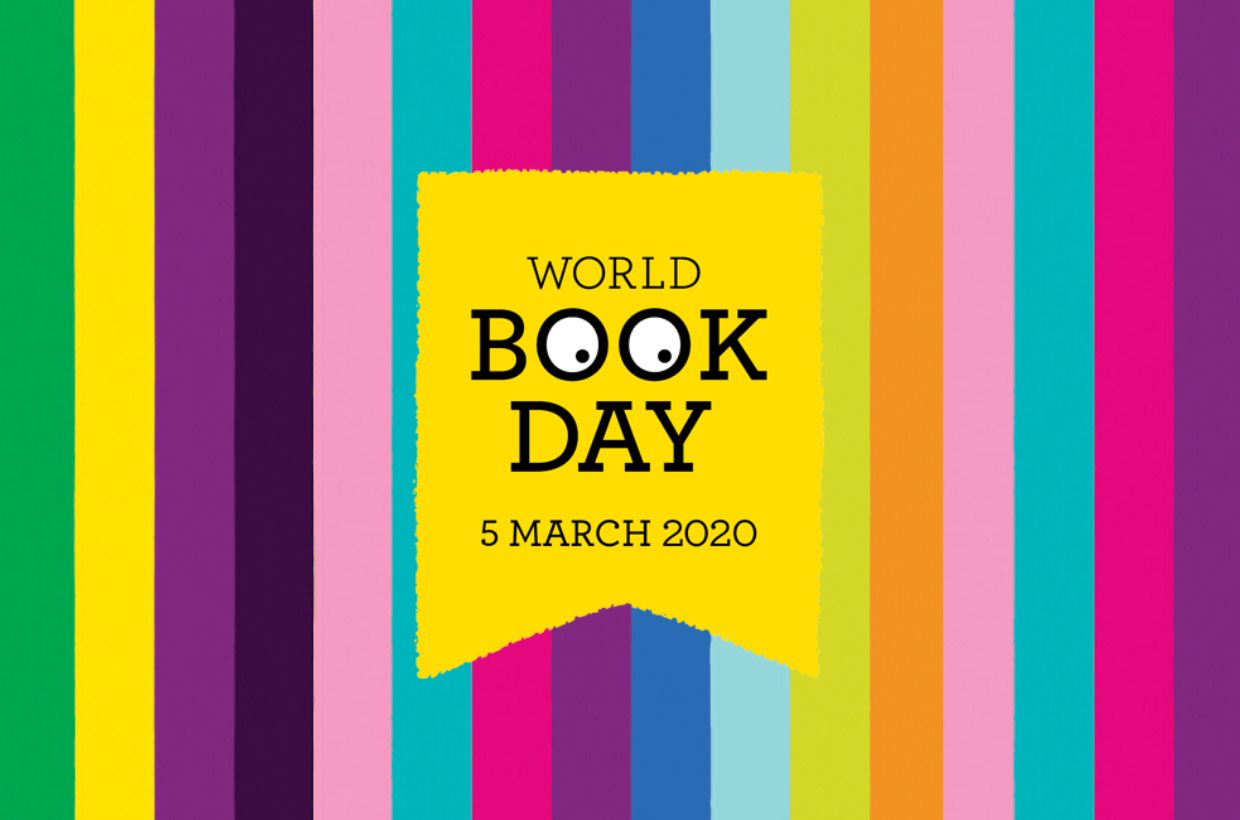 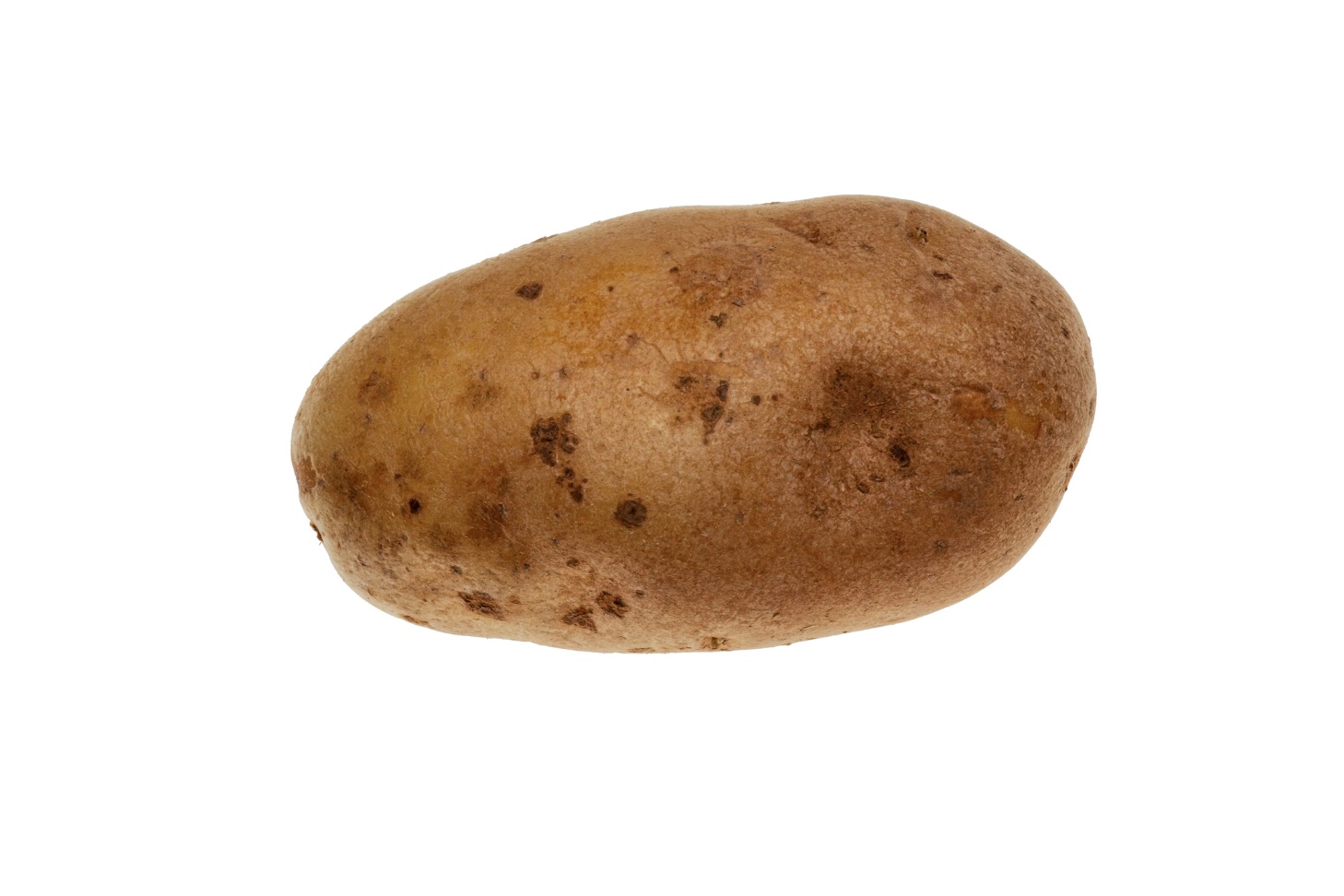 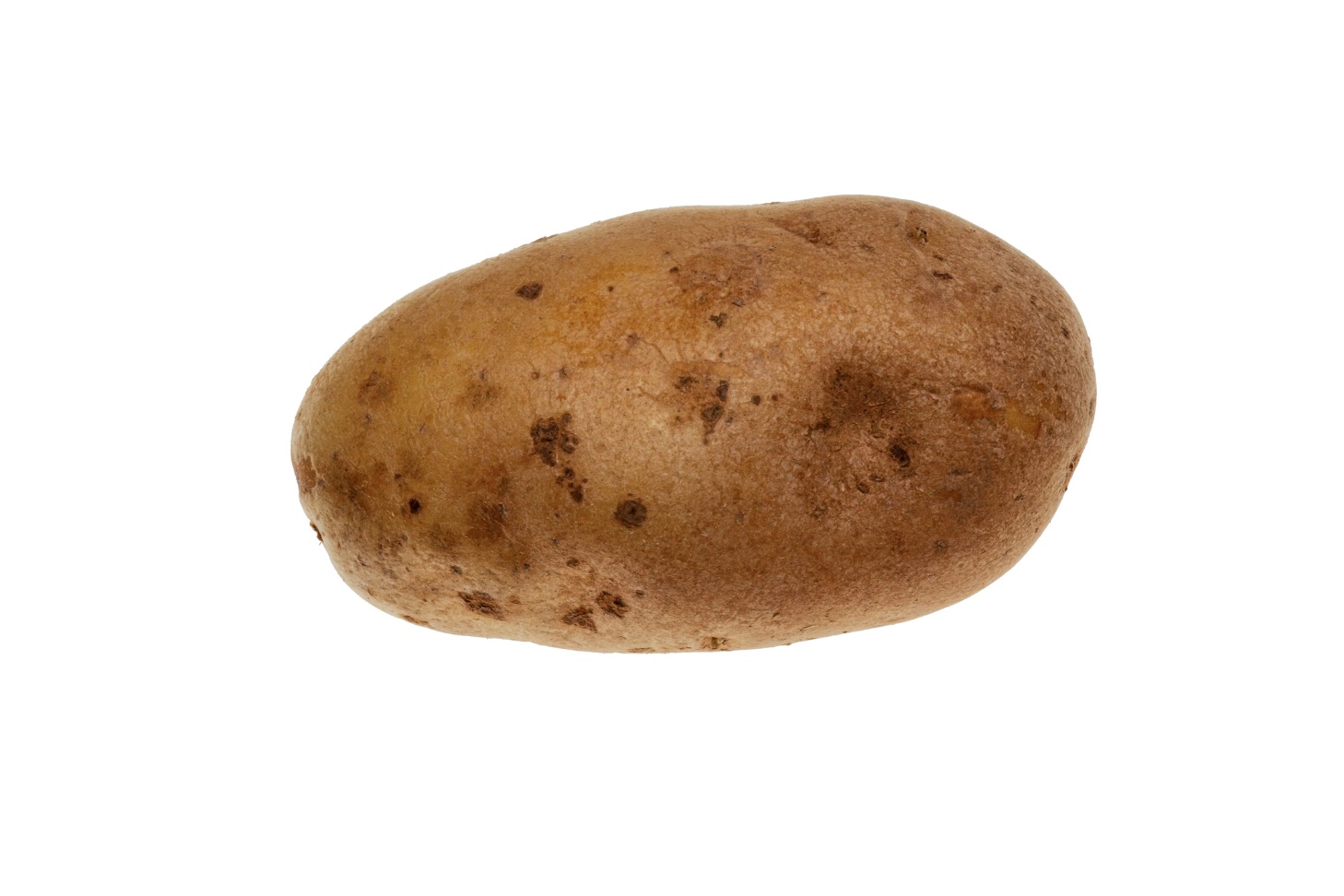 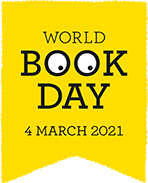 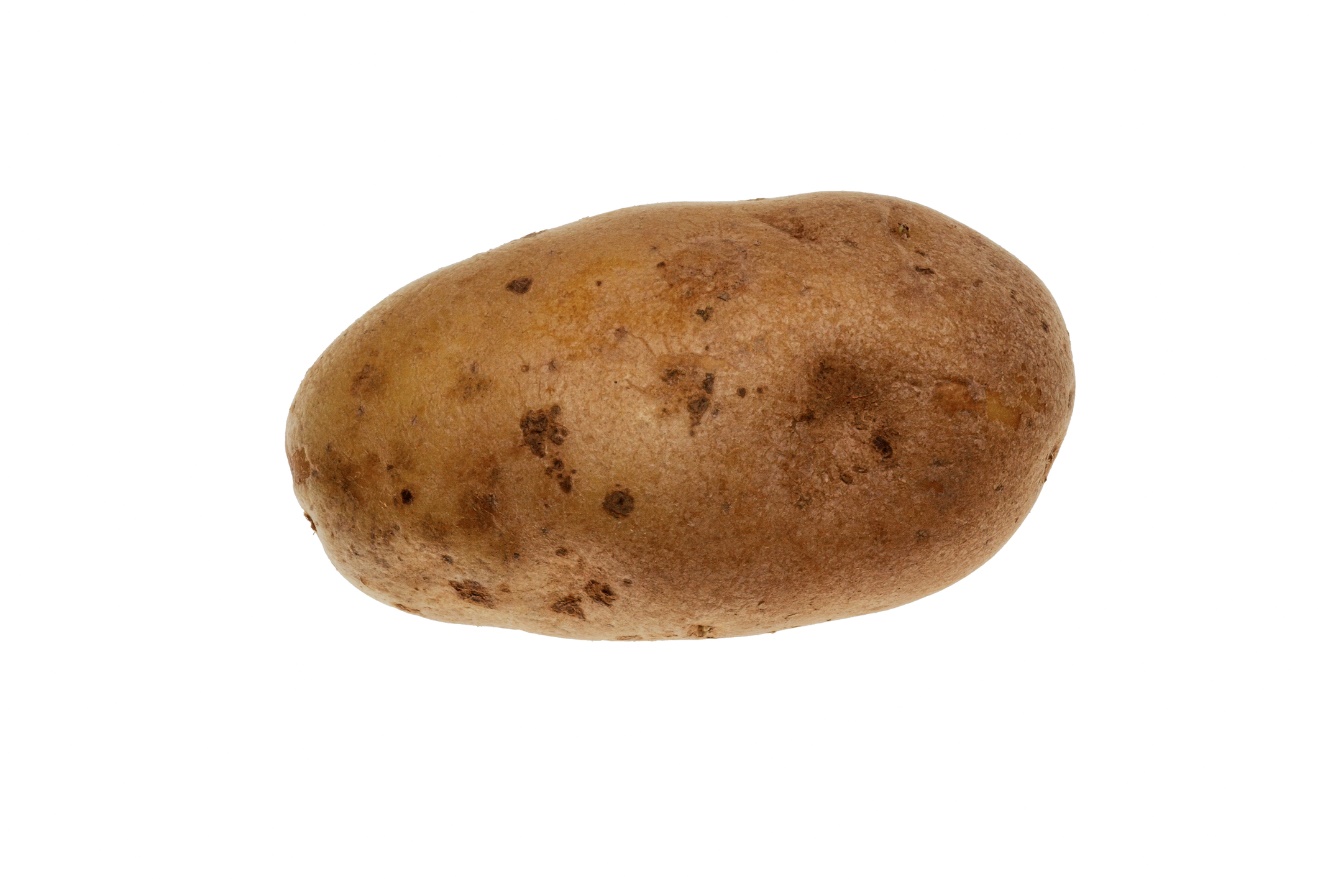 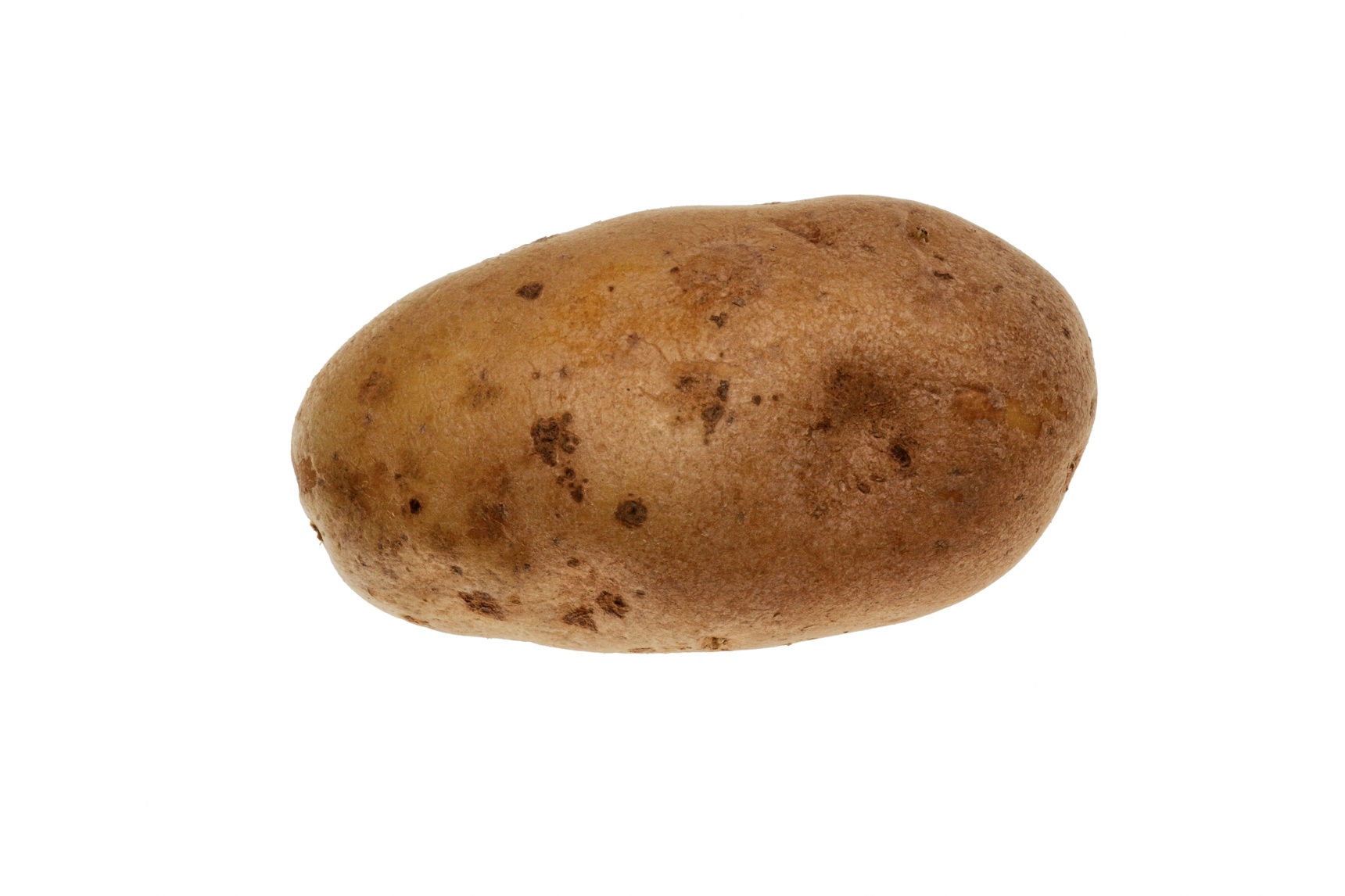 Potato Challenge
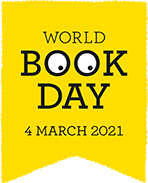 Your challenge is to design a potato book character.

Use a potato and be as creative as you like to turn it into a book character of your choice.  

You may use any materials you like.  Use whatever you have at home.  If you prefer, you can make a poster of your favourite character instead.
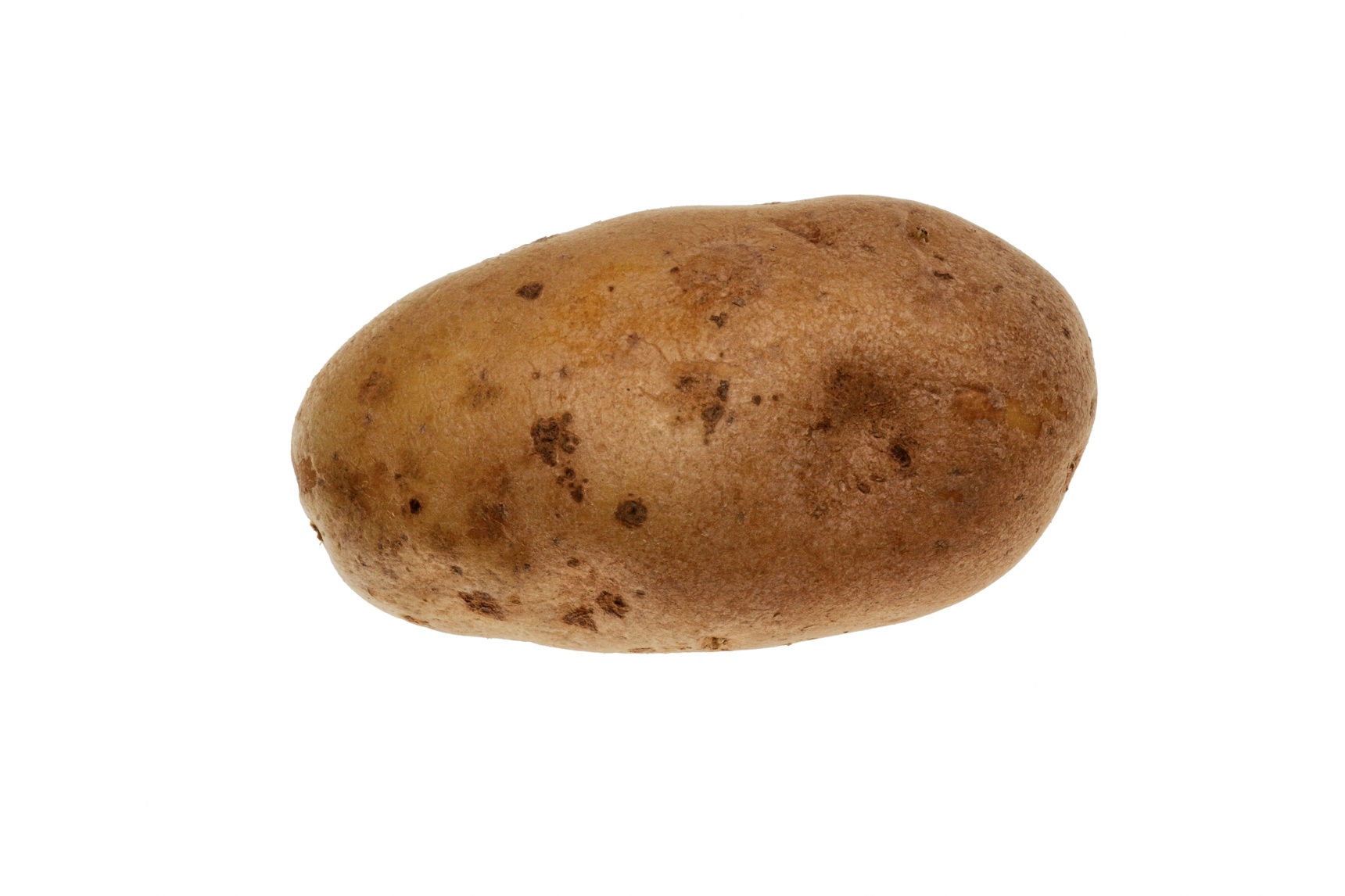 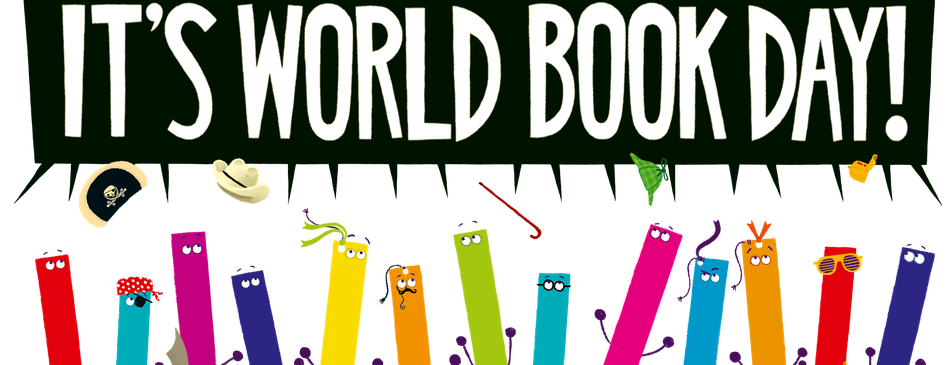 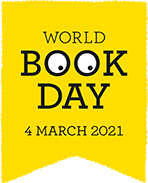 Have a look at the examples on the next few pages to give you some ideas.

Do you recognise any of the characters?

Remember, your potato needs to be a character from a book. 

Upload a photo of your finished masterpiece.
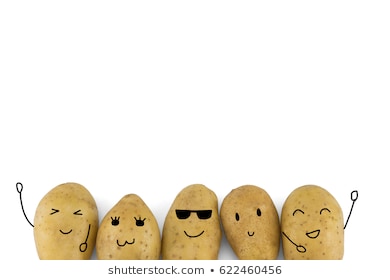 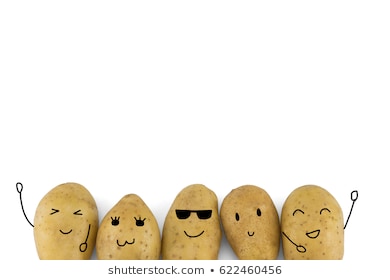 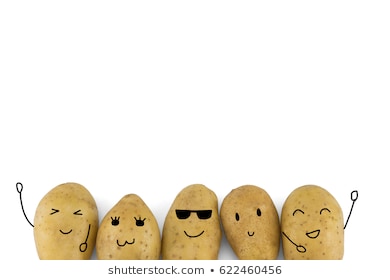 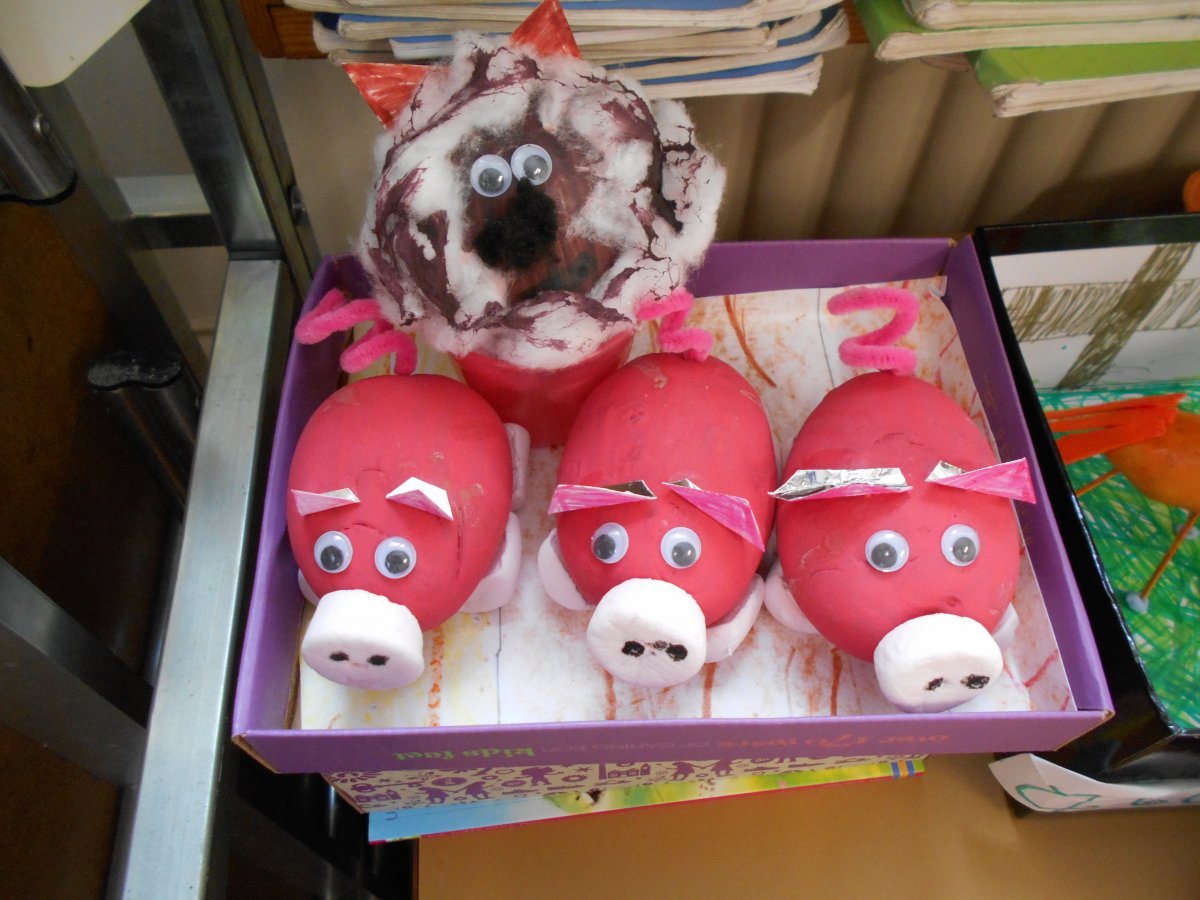 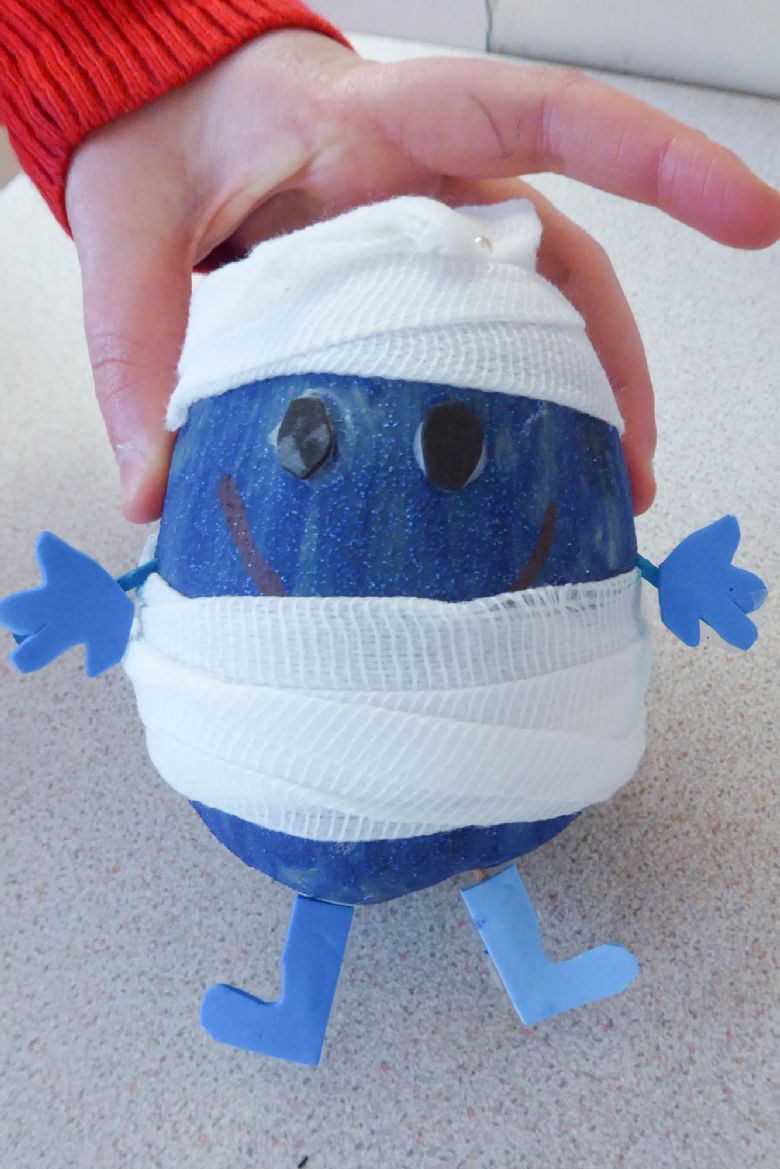 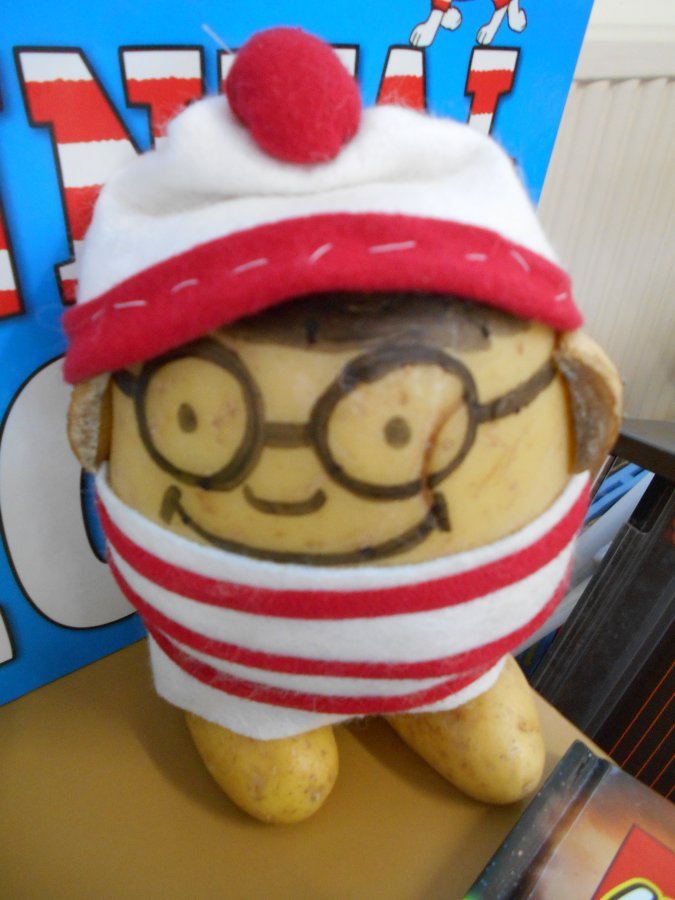 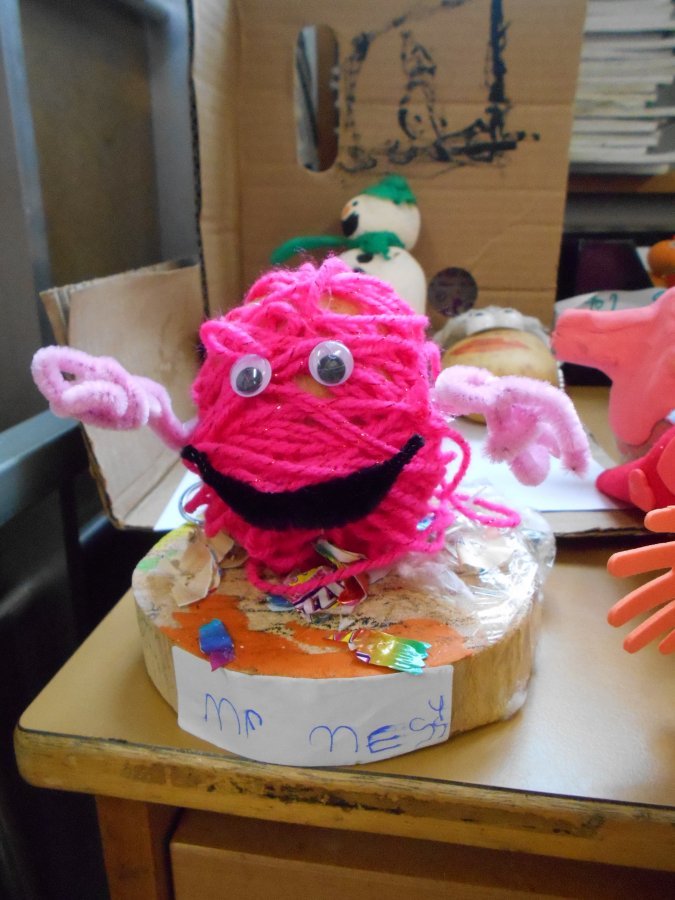 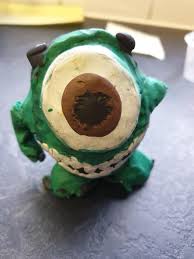 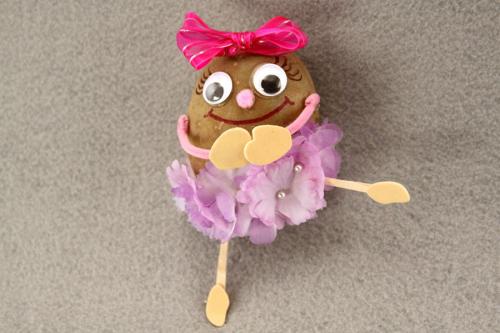 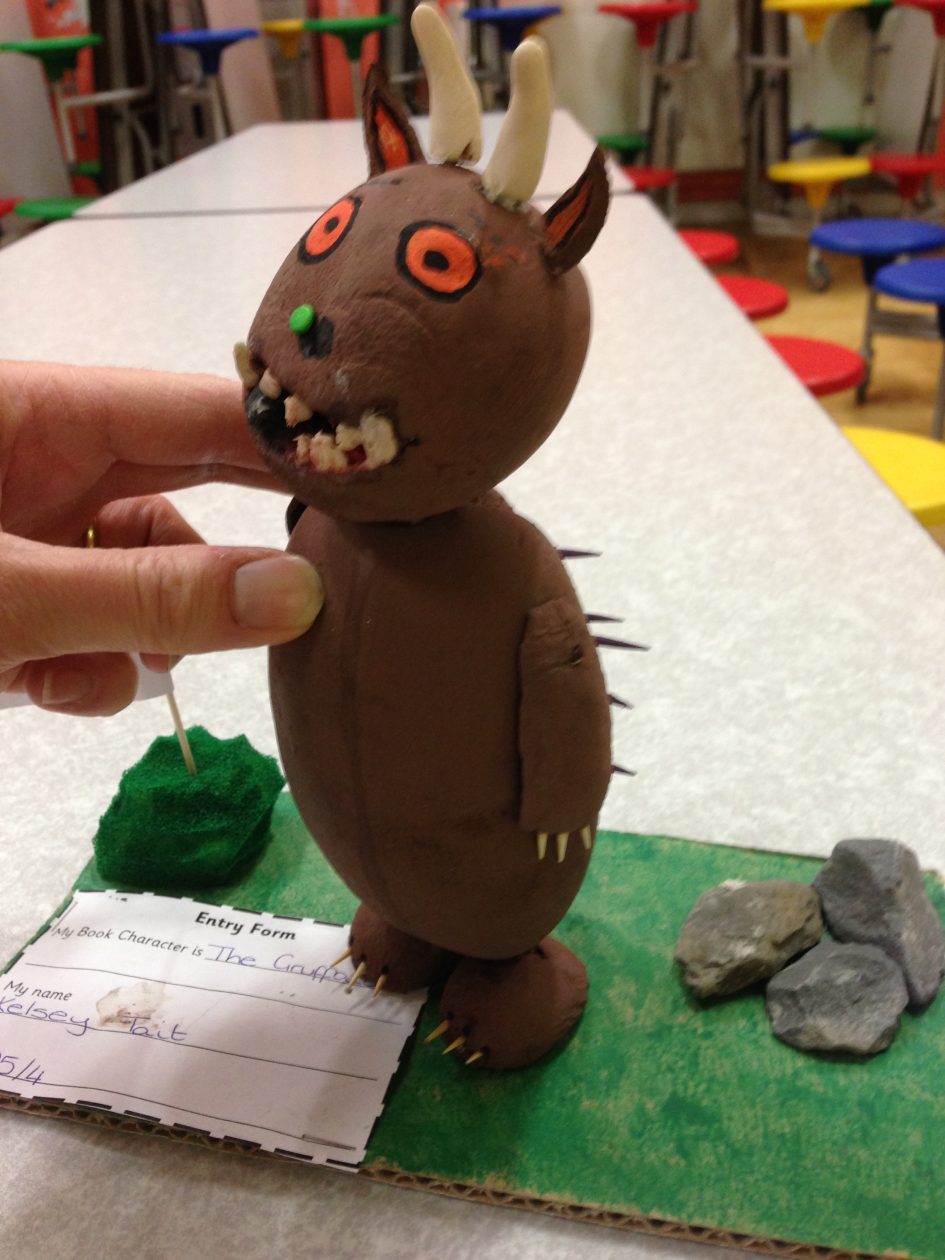 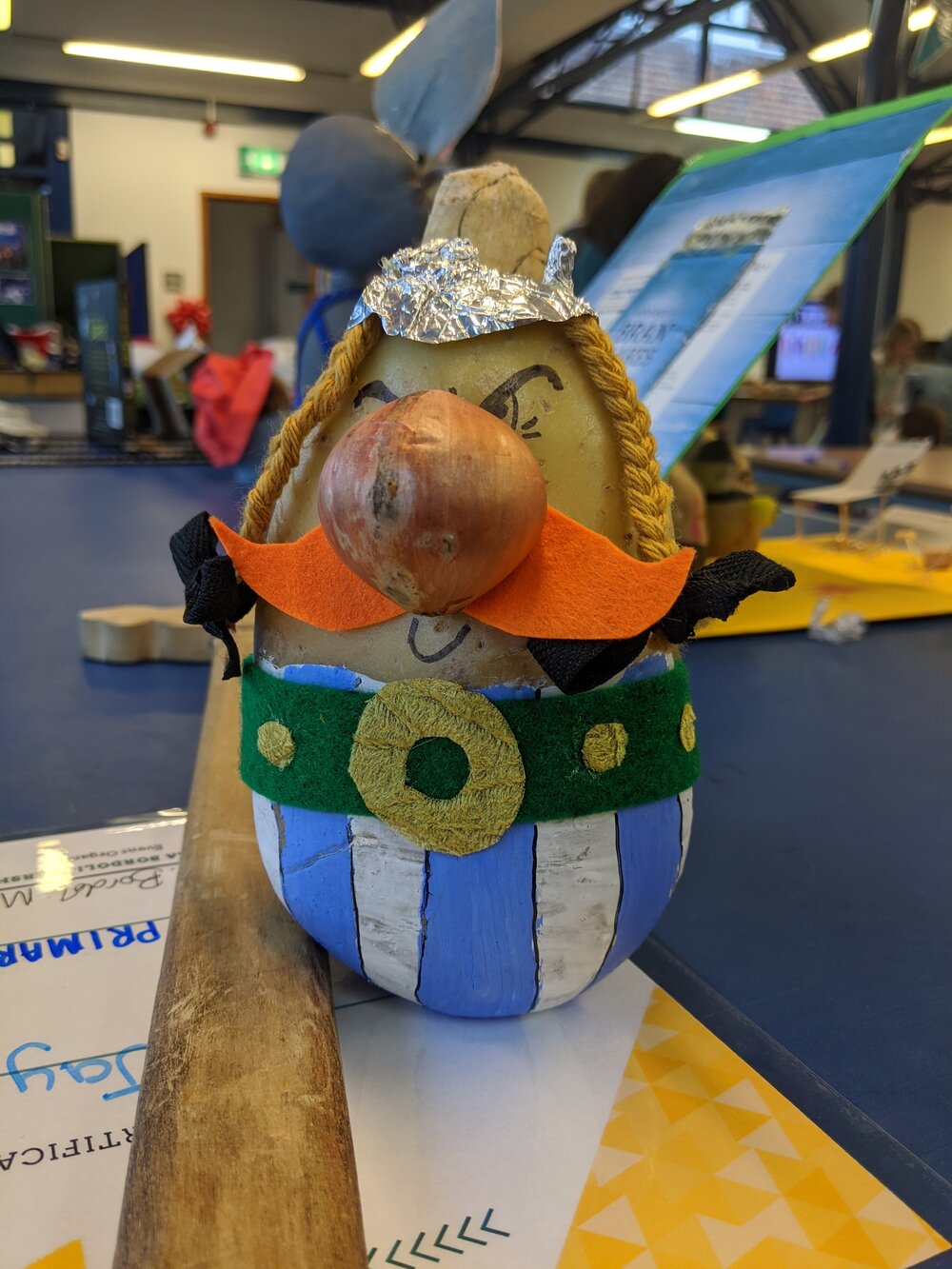 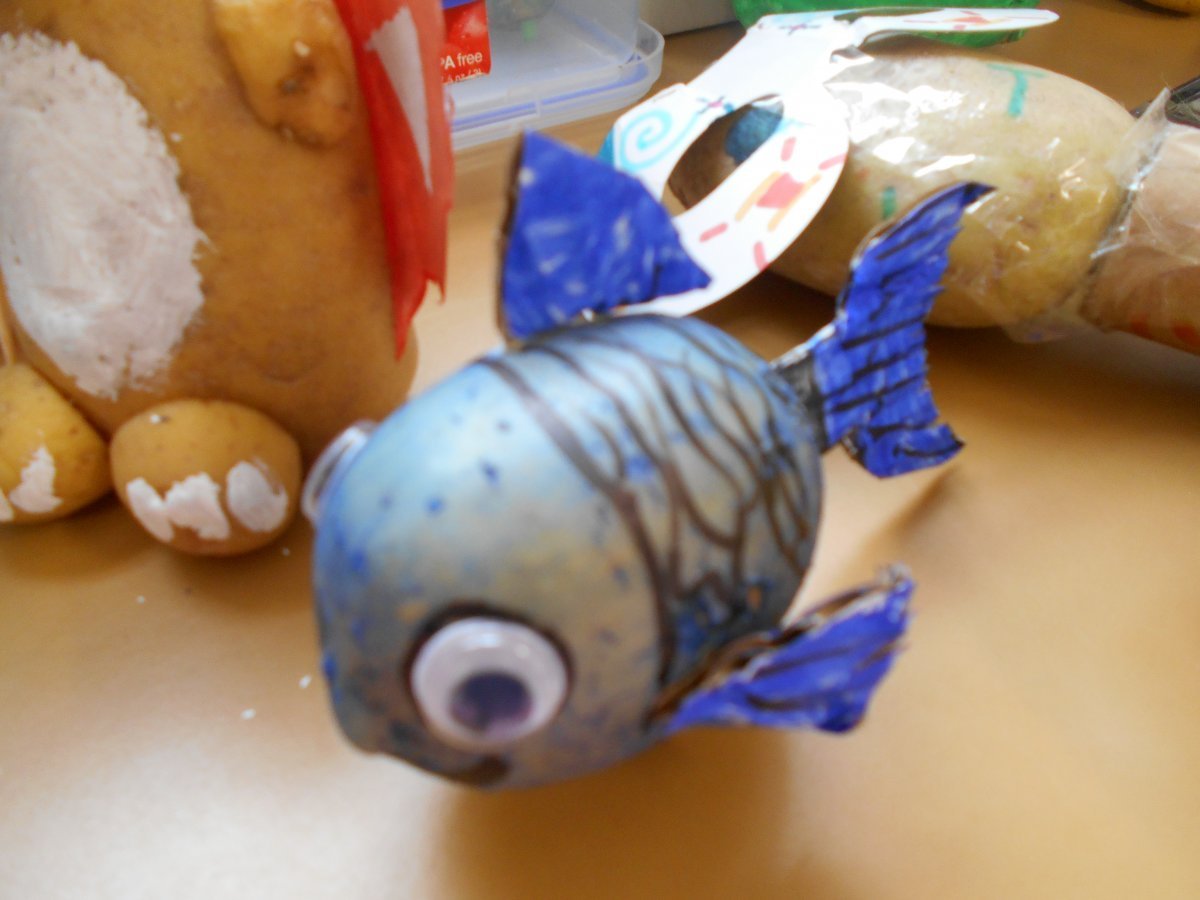 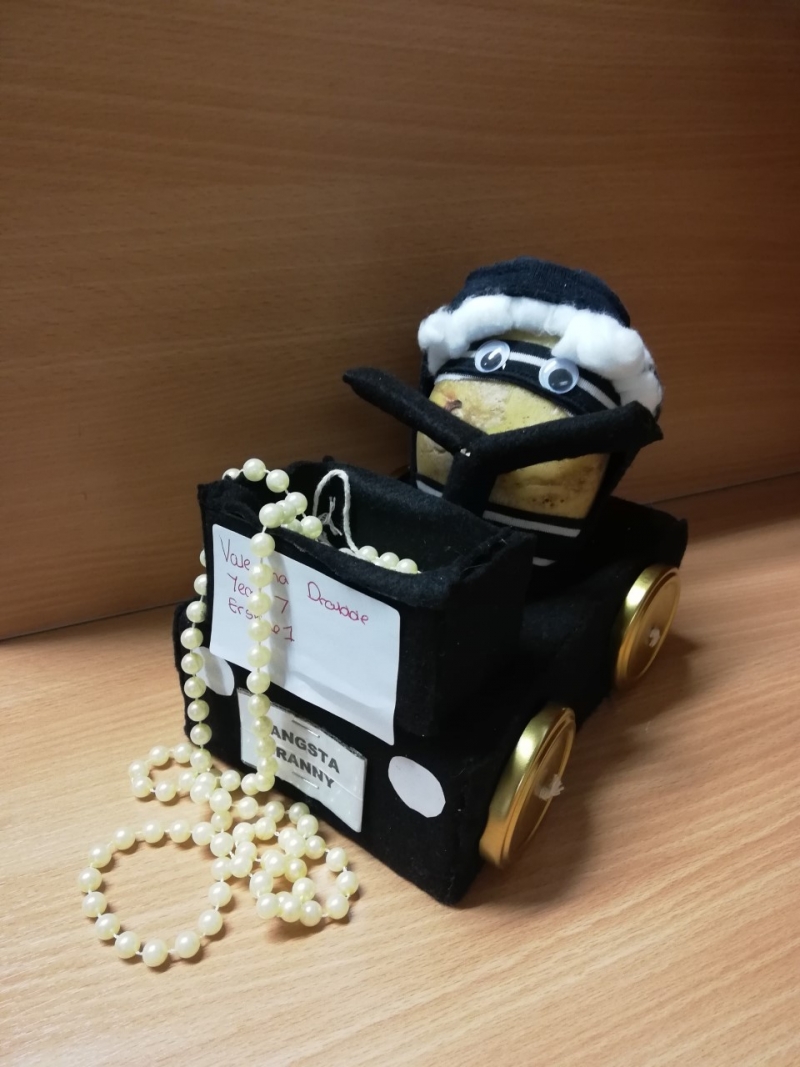 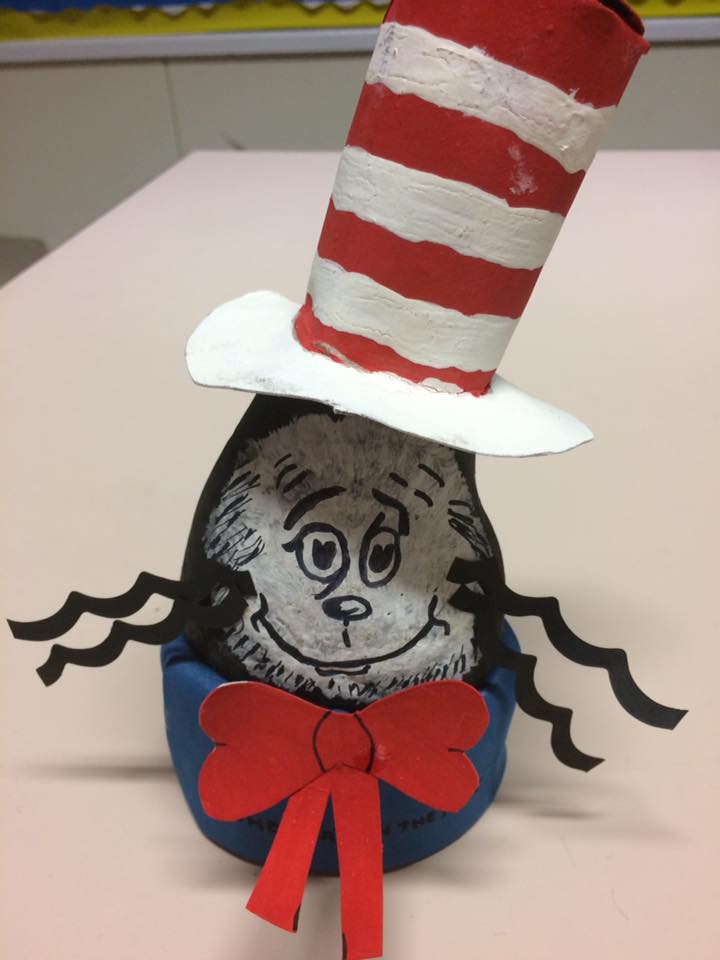 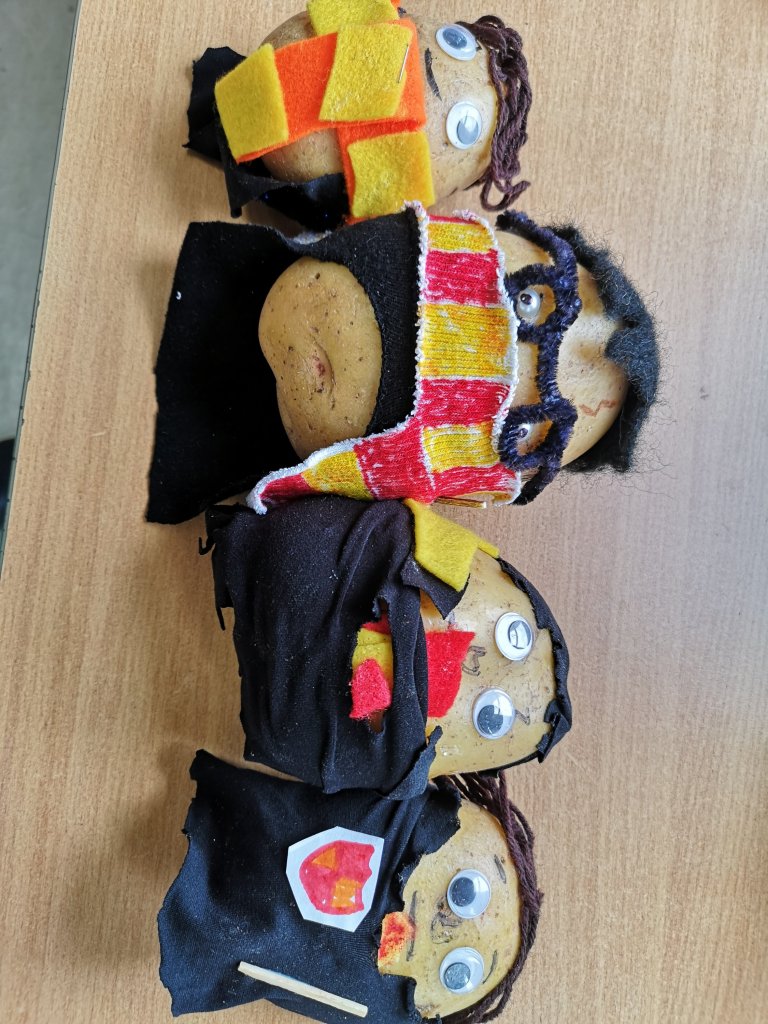 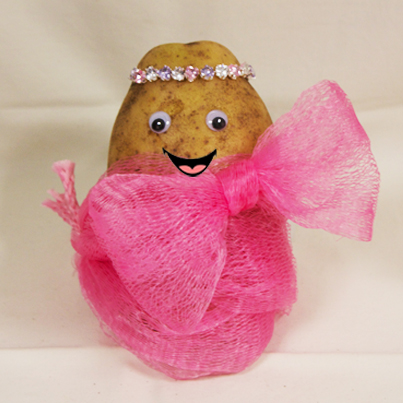 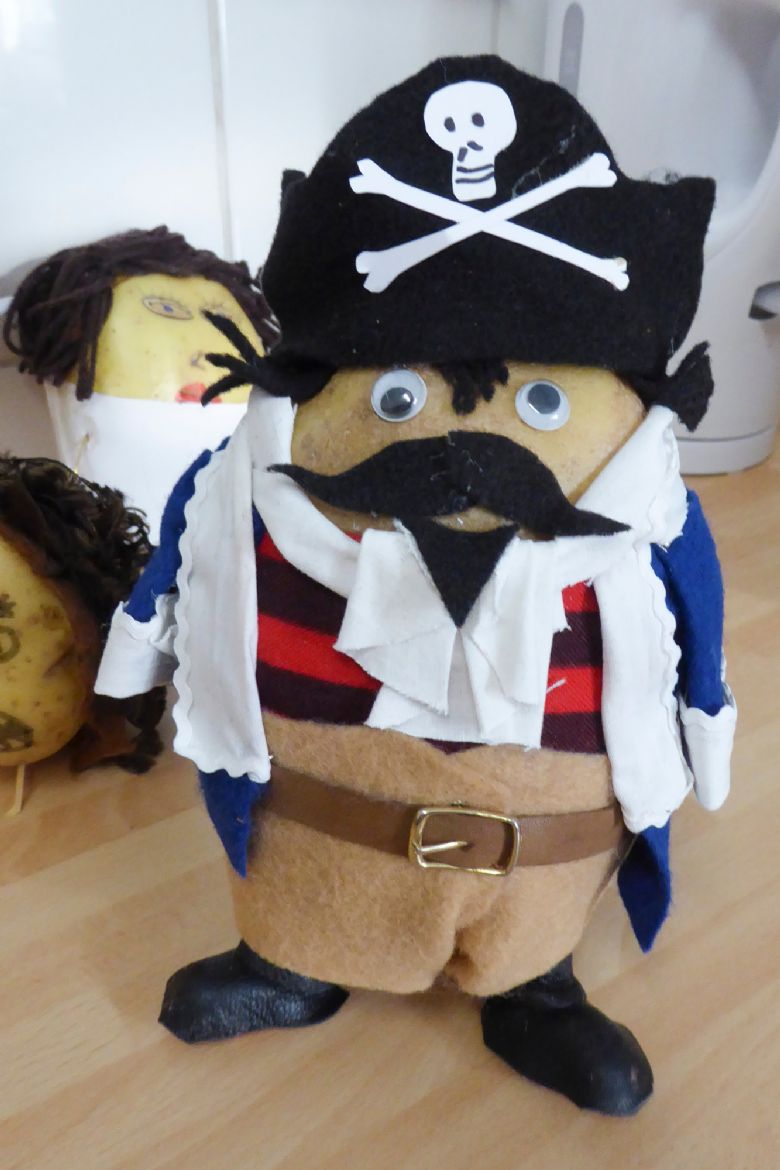 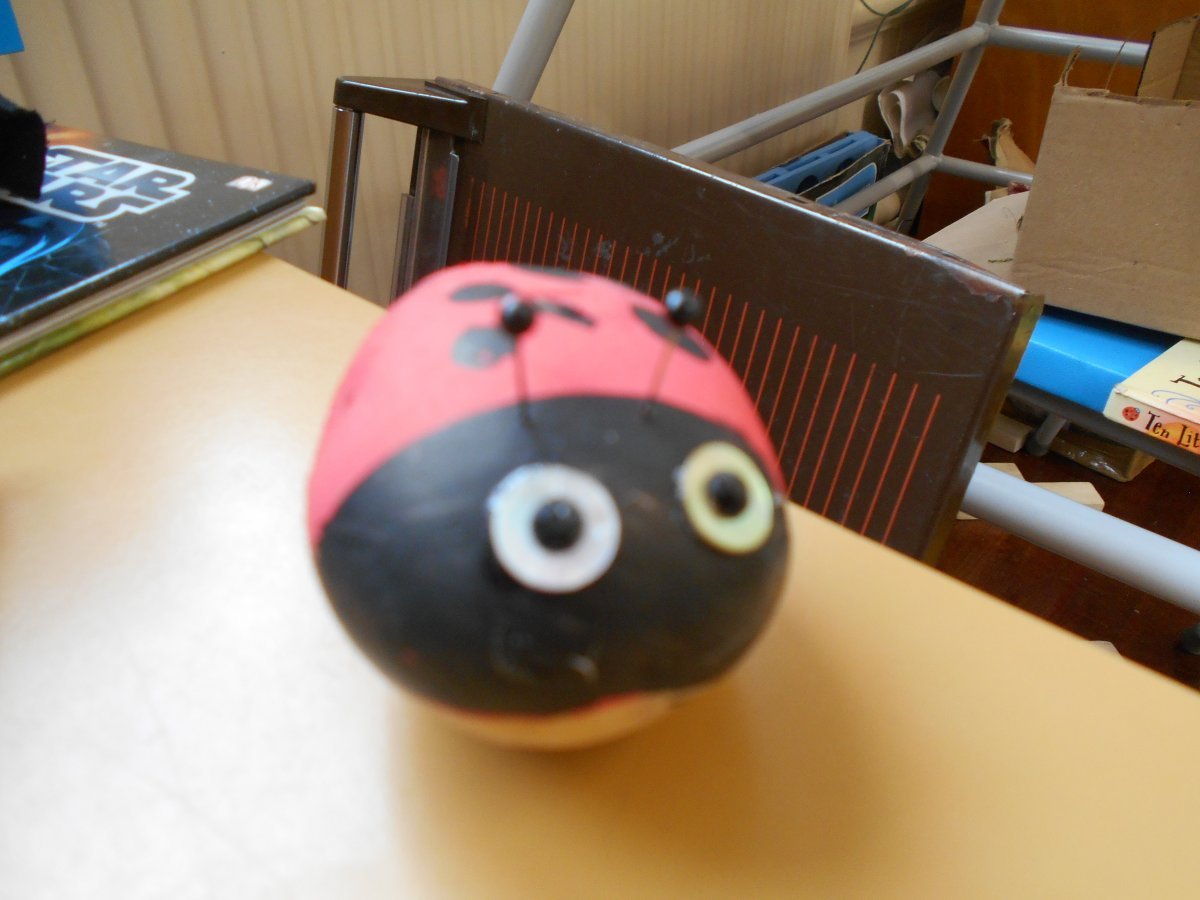 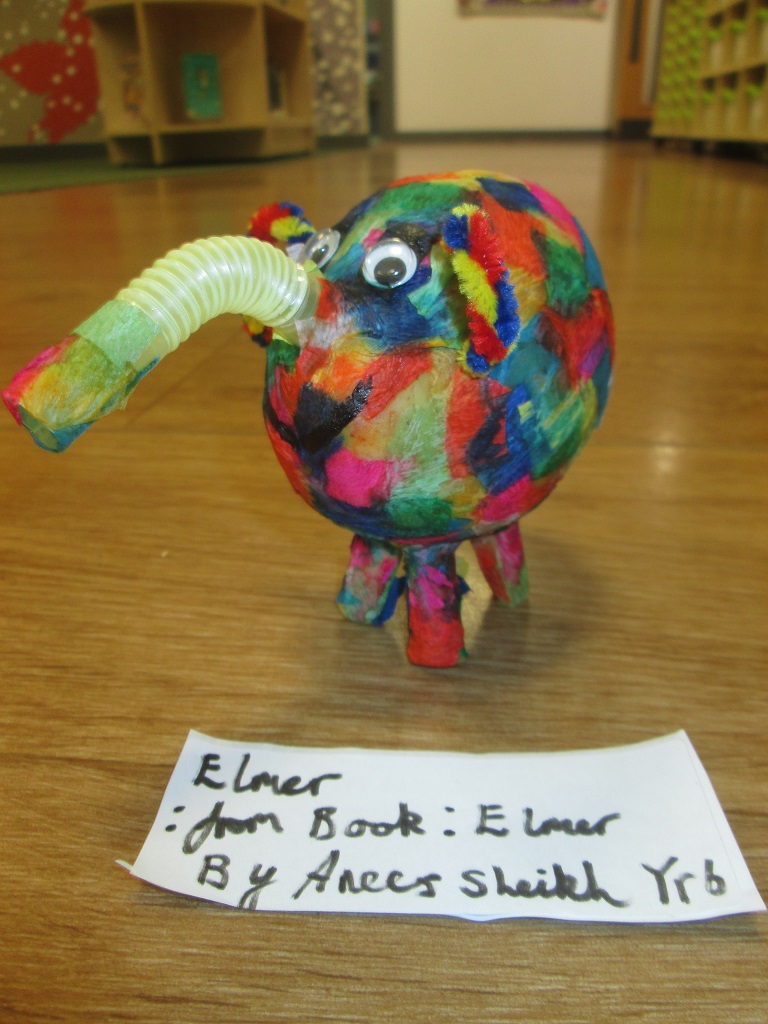 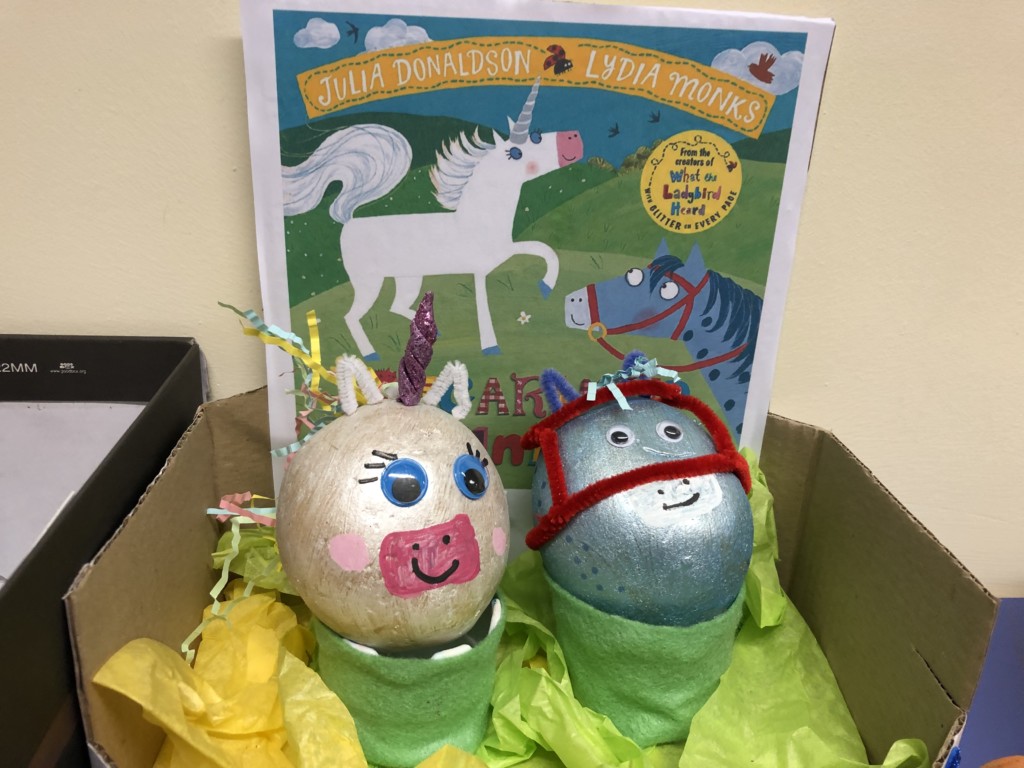 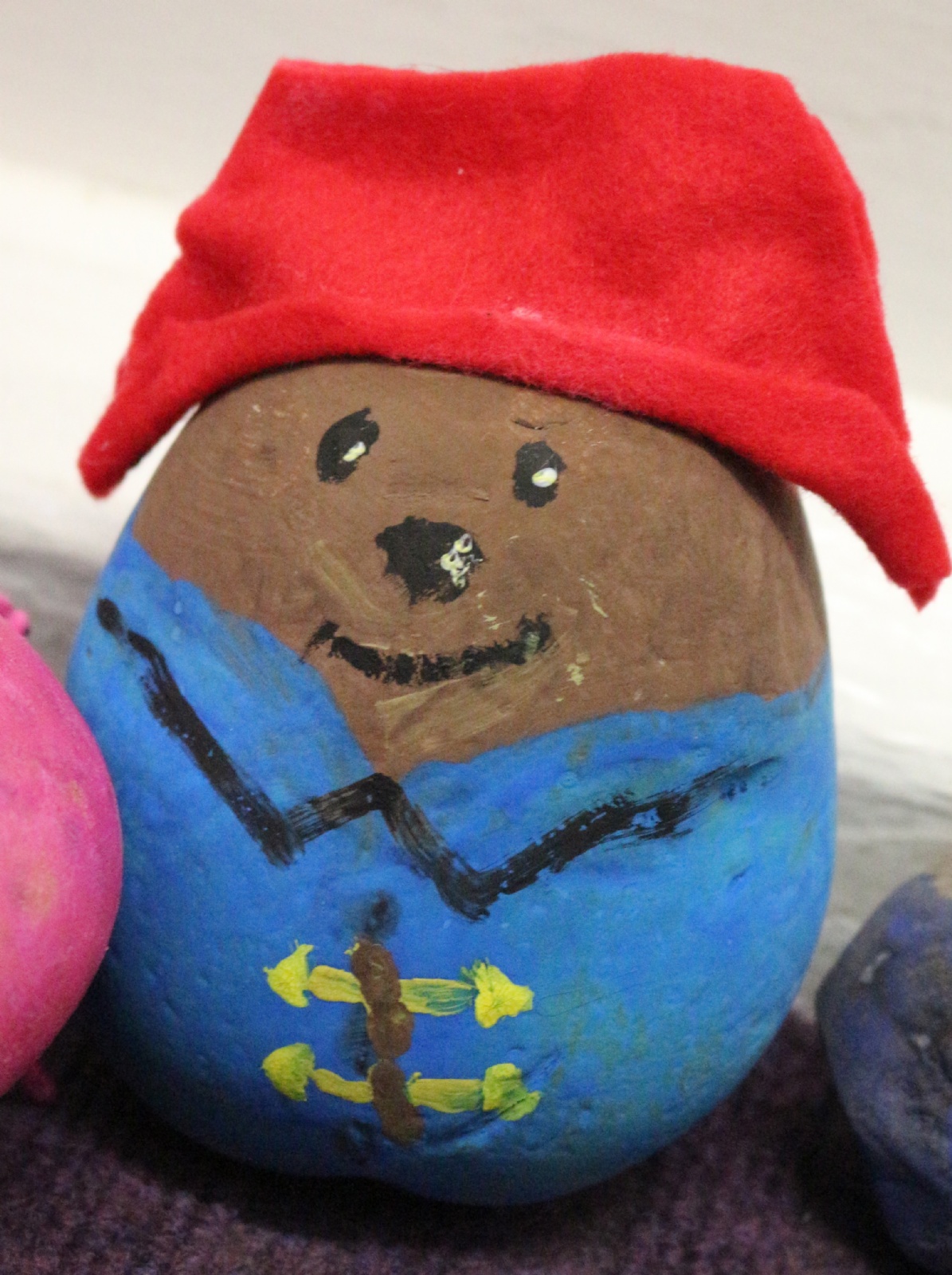 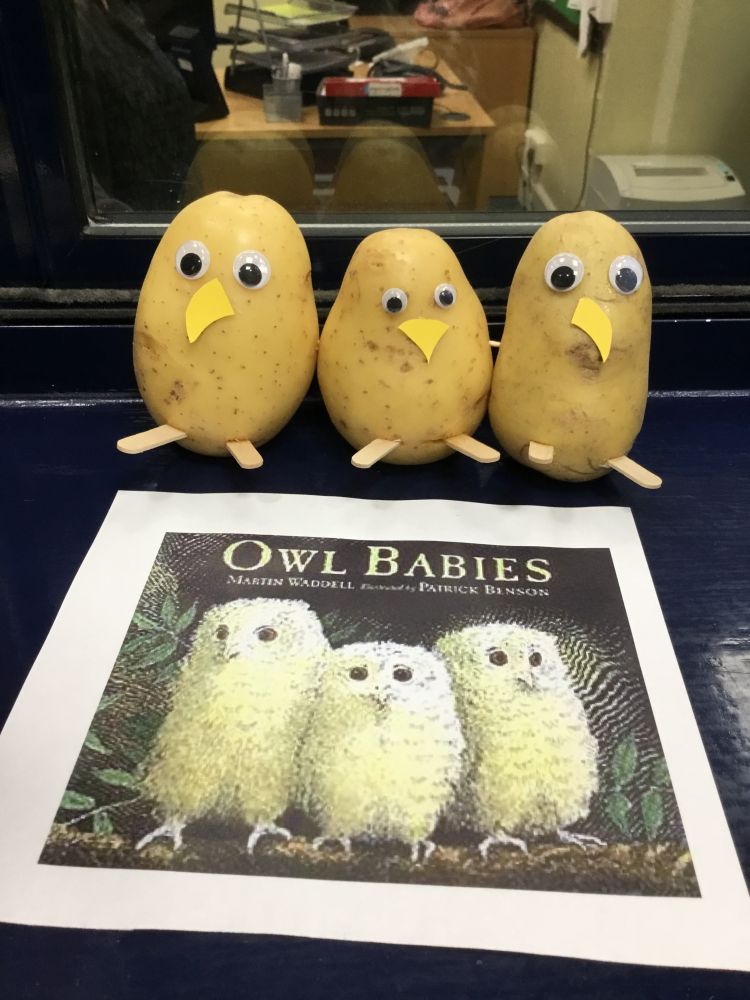 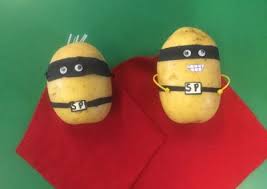 HAVE FUN!